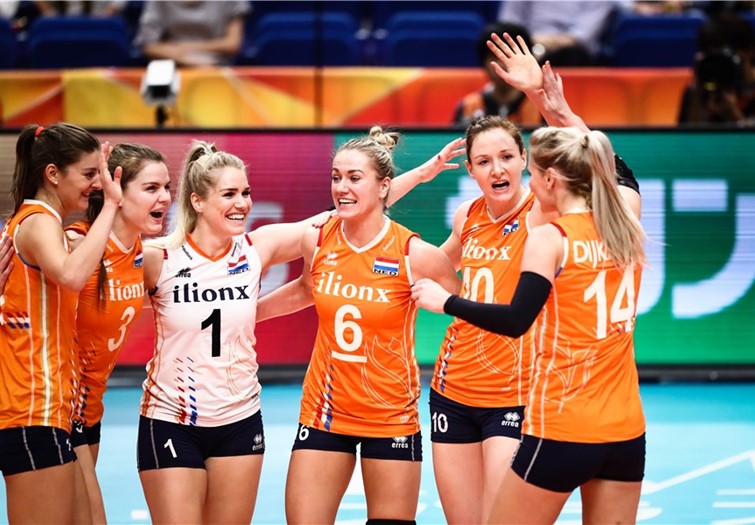 Volleybal
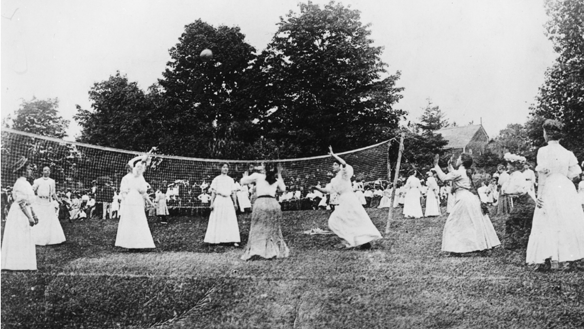 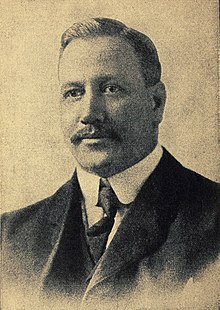 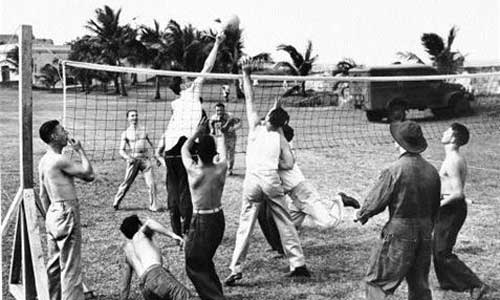 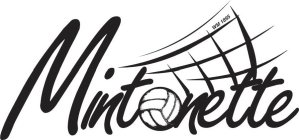 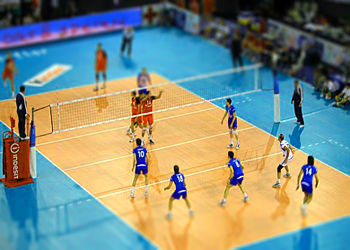 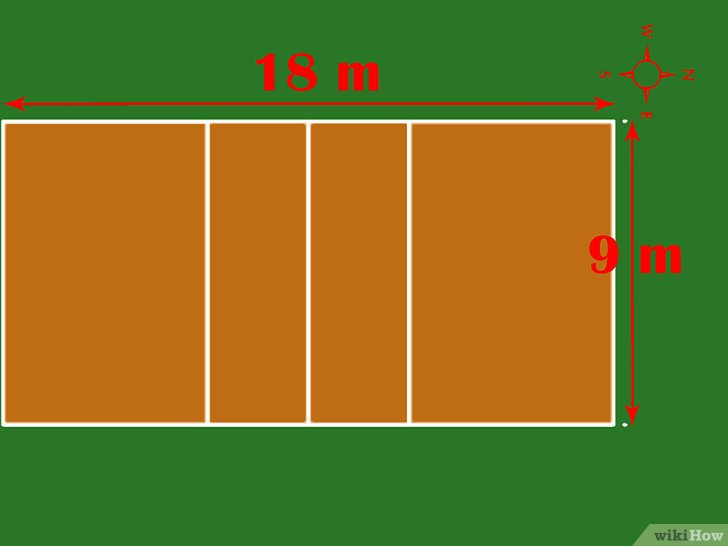 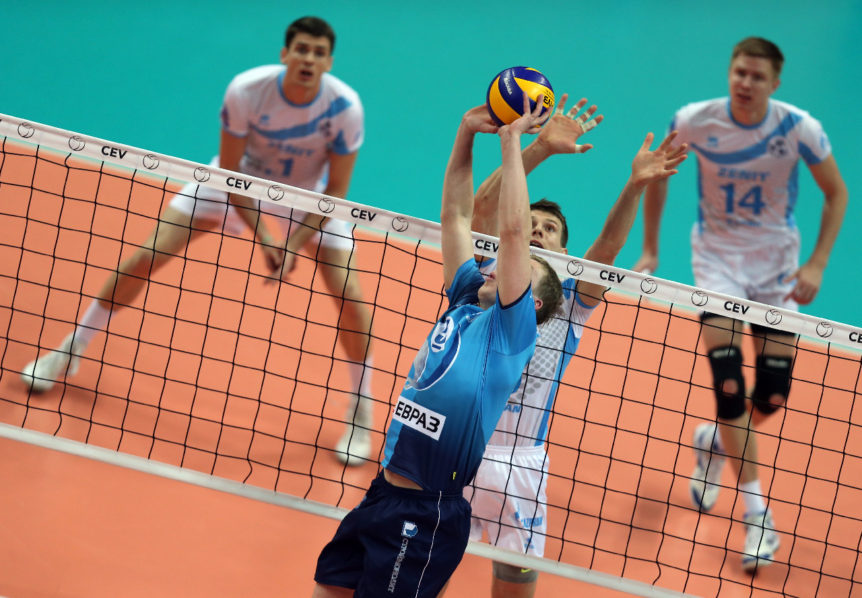 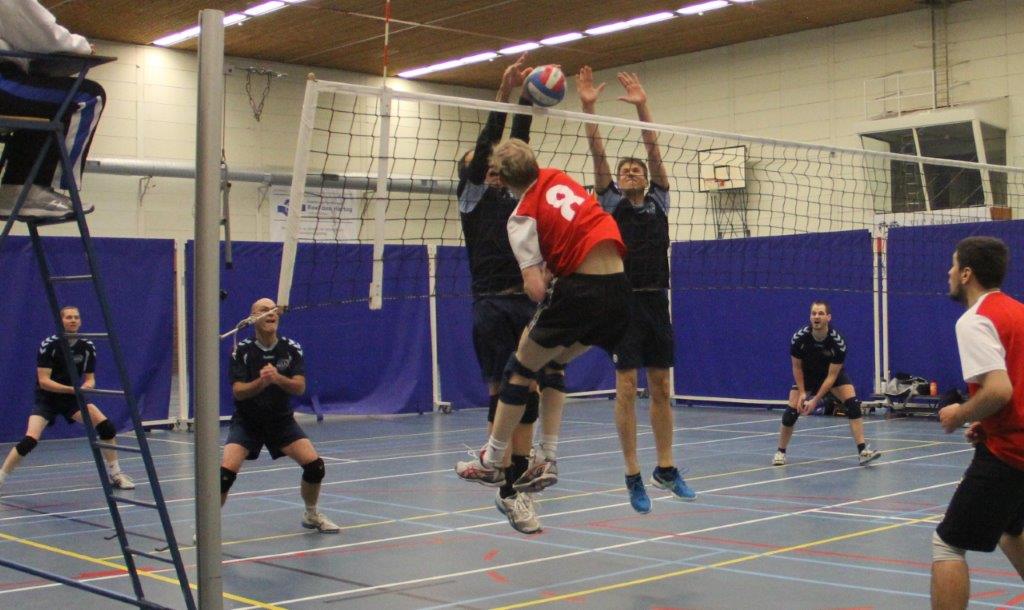 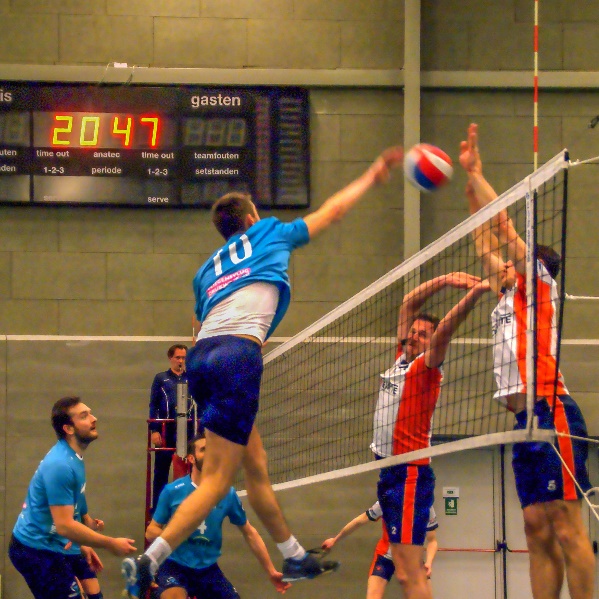 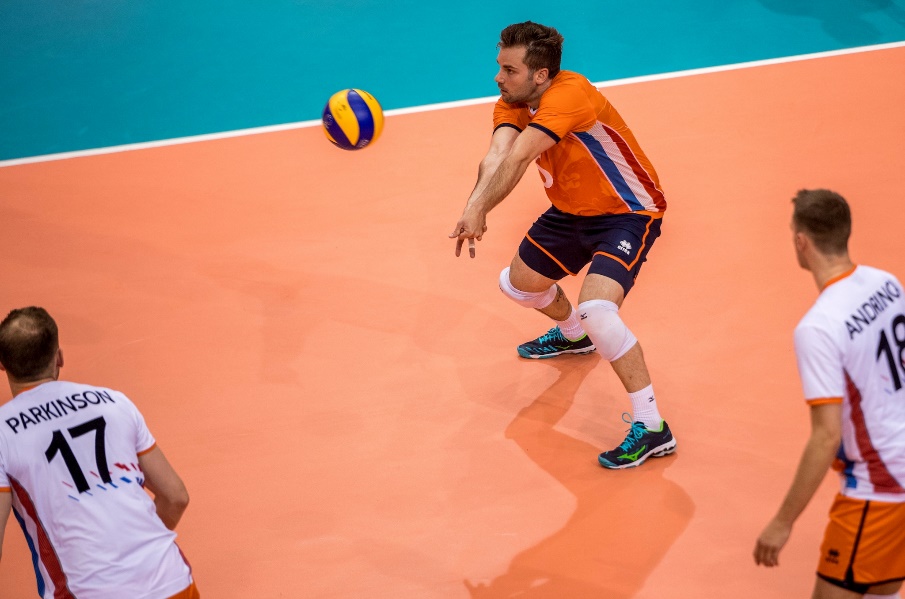 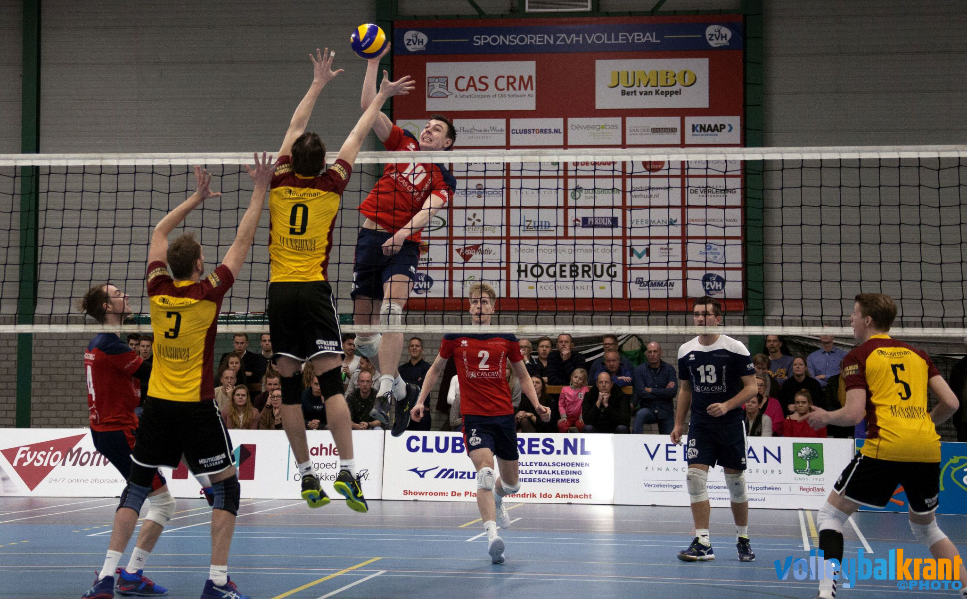 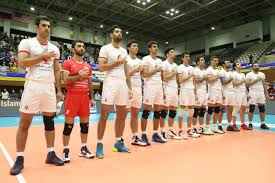 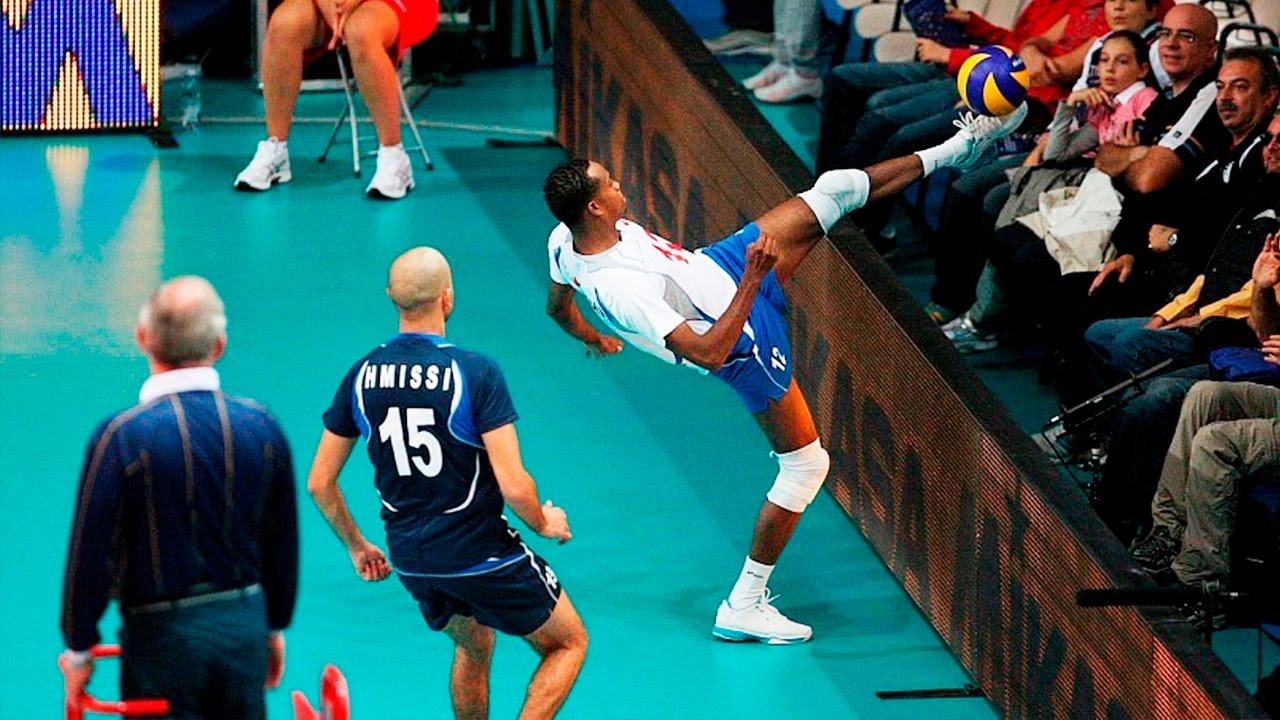 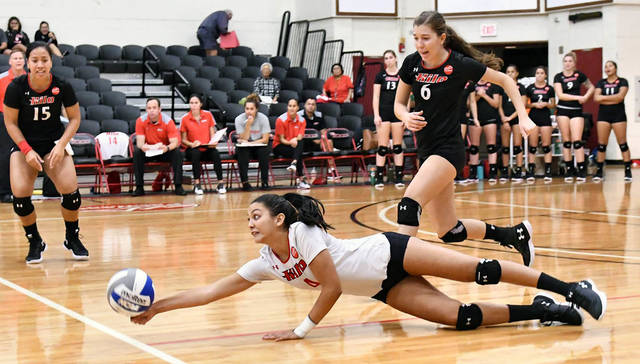 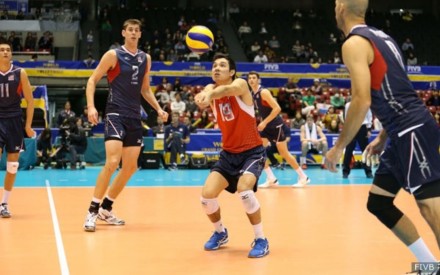 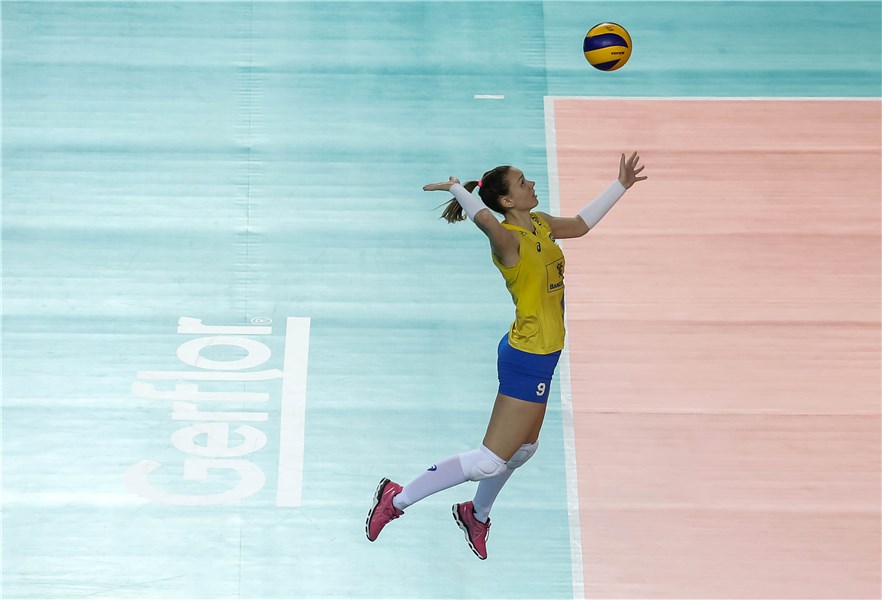 Heren  100 km / uurdames  70 km/ uur135km/uur
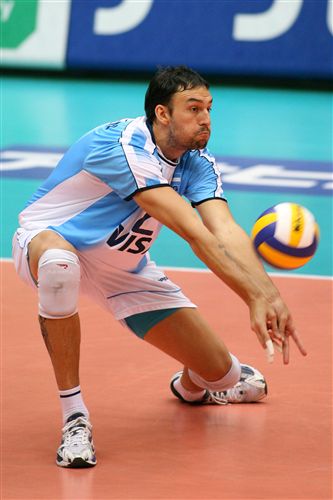 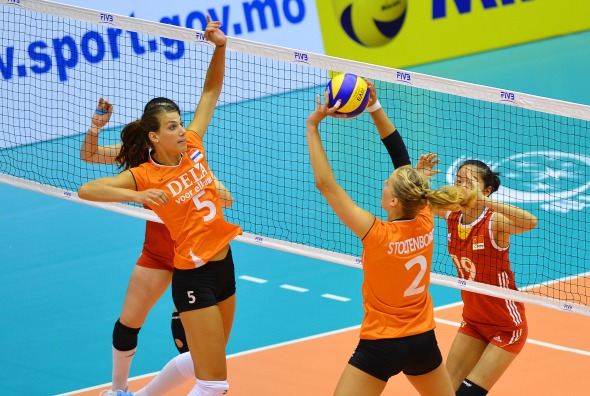 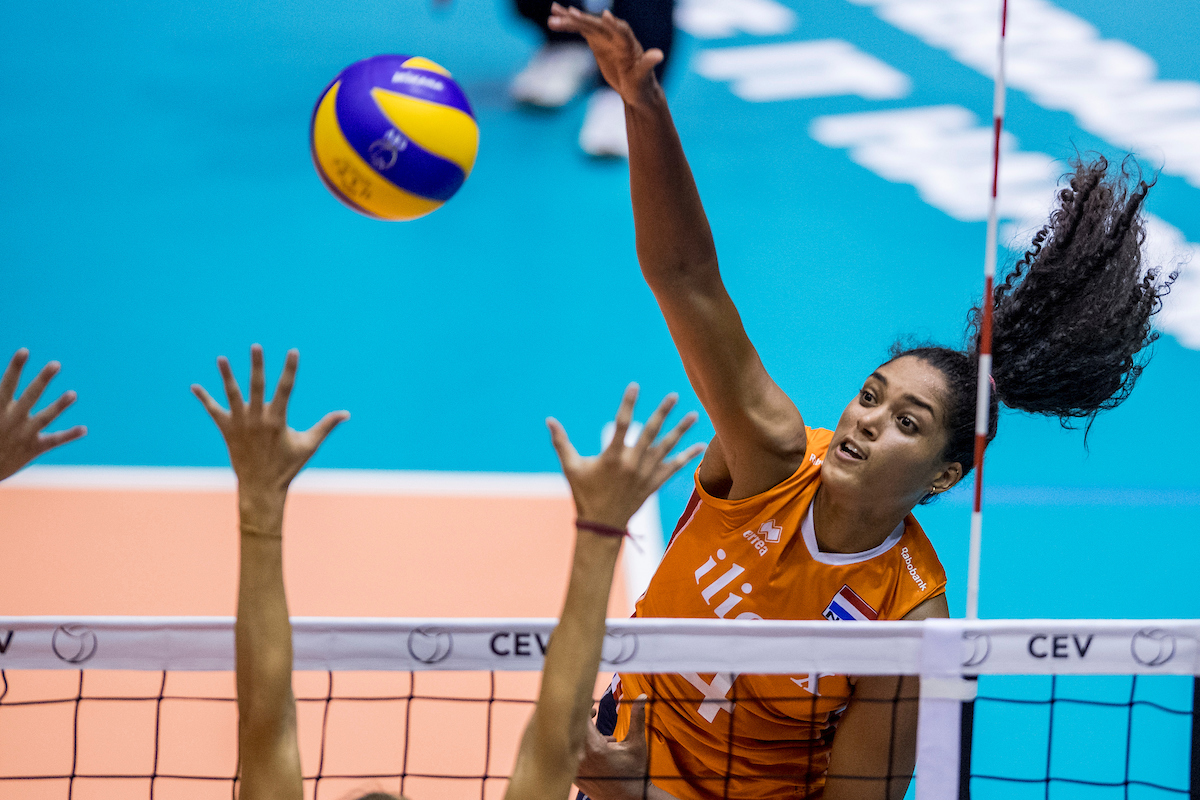 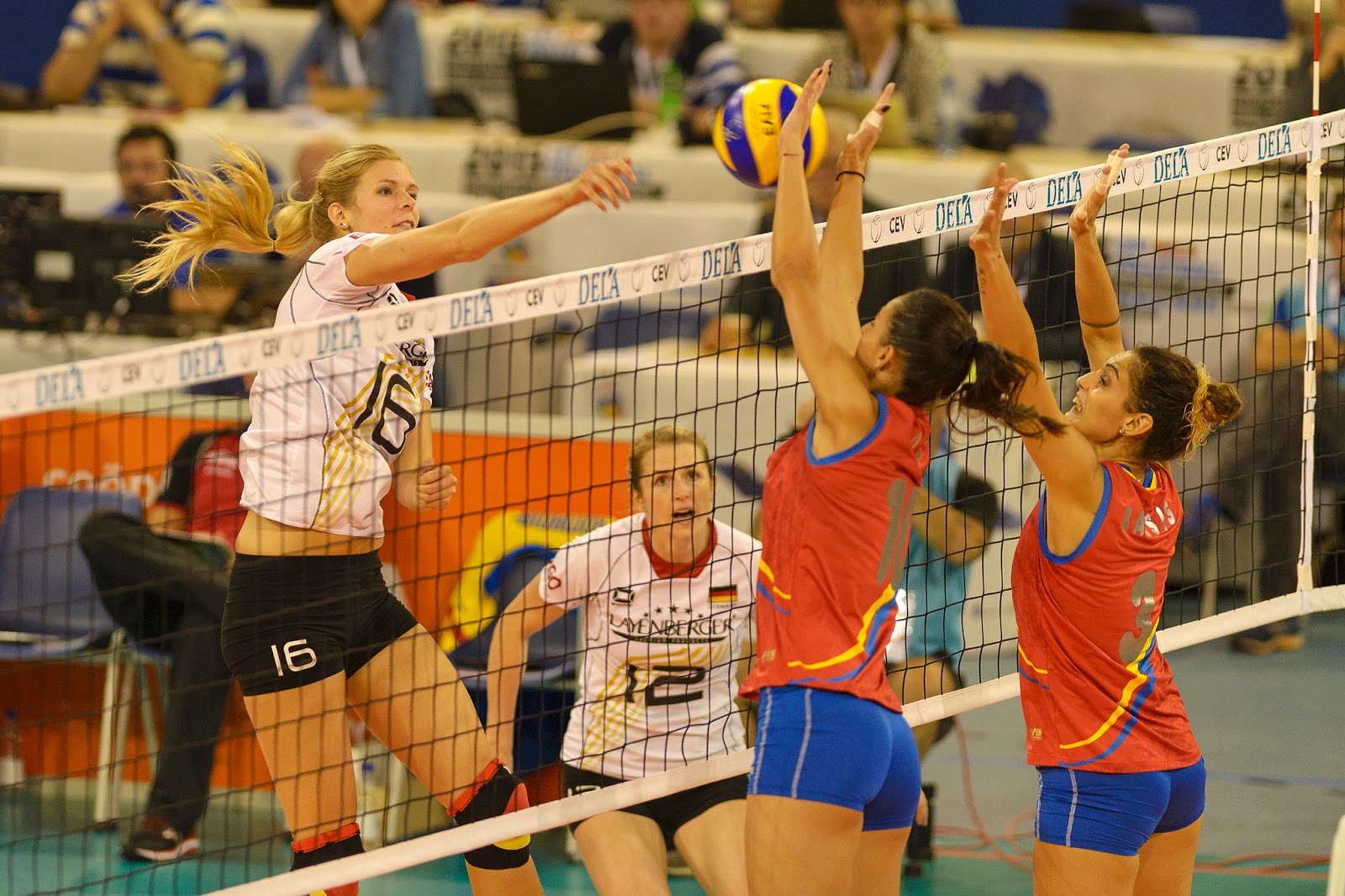 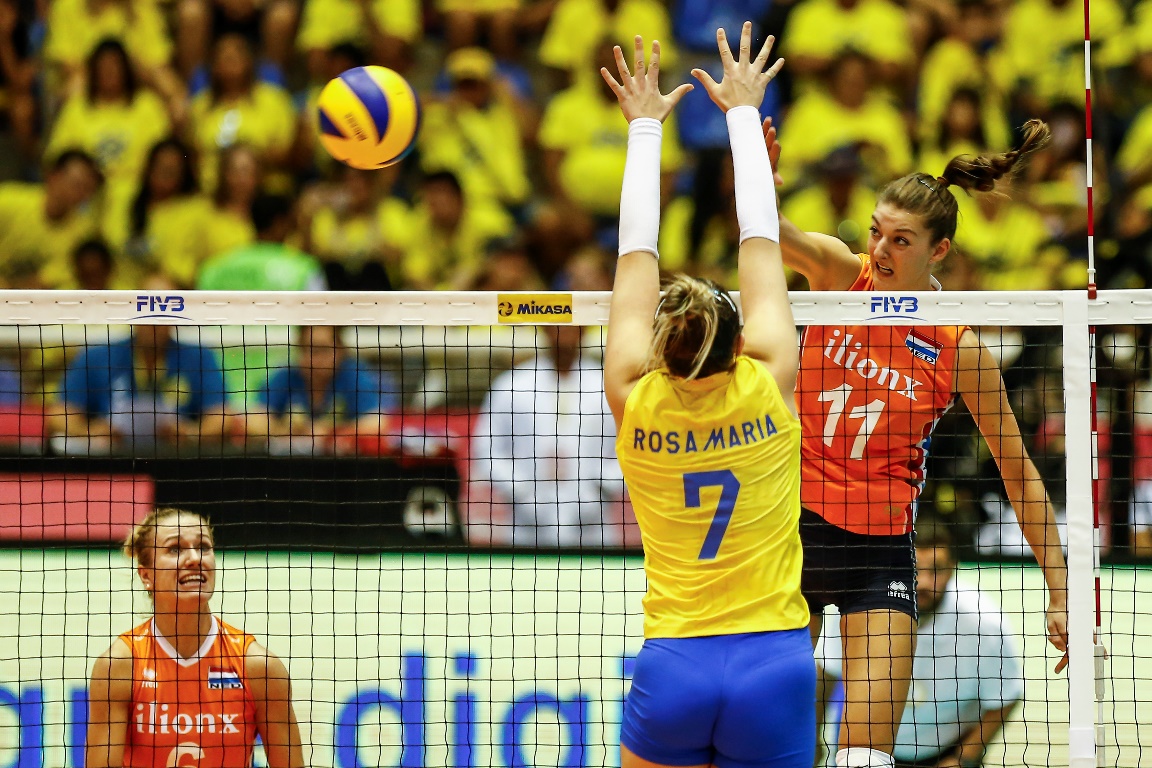 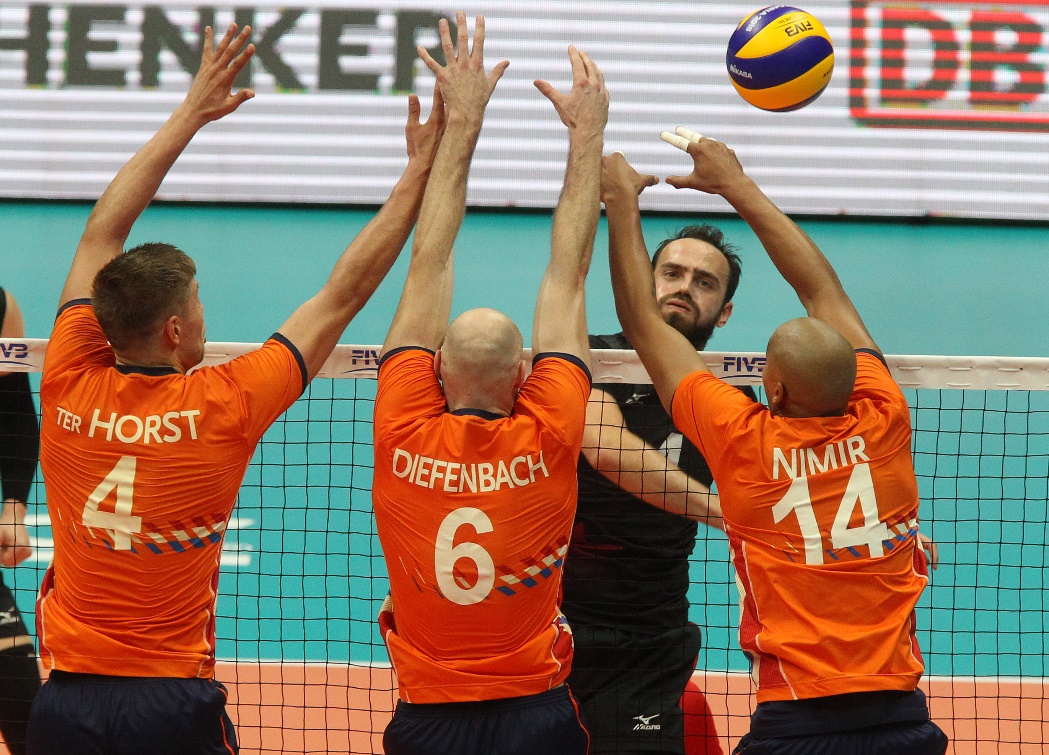 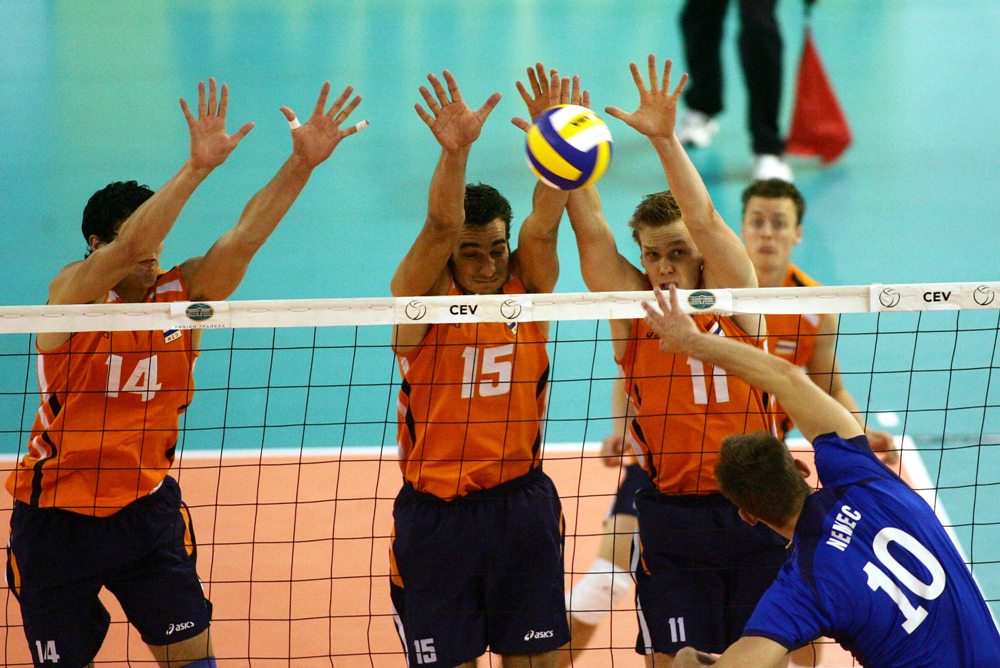 A1 jeugd		18 jaar
A2 jeugd
B1 jeugd		16 jaar		
B2 jeugd 
C1 jeugd		14 jaar 
C2 jeugd
Mini’s		12 jaar 
Niveau 1,2,3,4,5,6
			 5 jaar
Eredivisie 
Top divisie 
1ste divisie 
2de divisie 
3de divisie 
Promotie klassen
1ste klassen
2de klassen
3de klassen
4de klassen
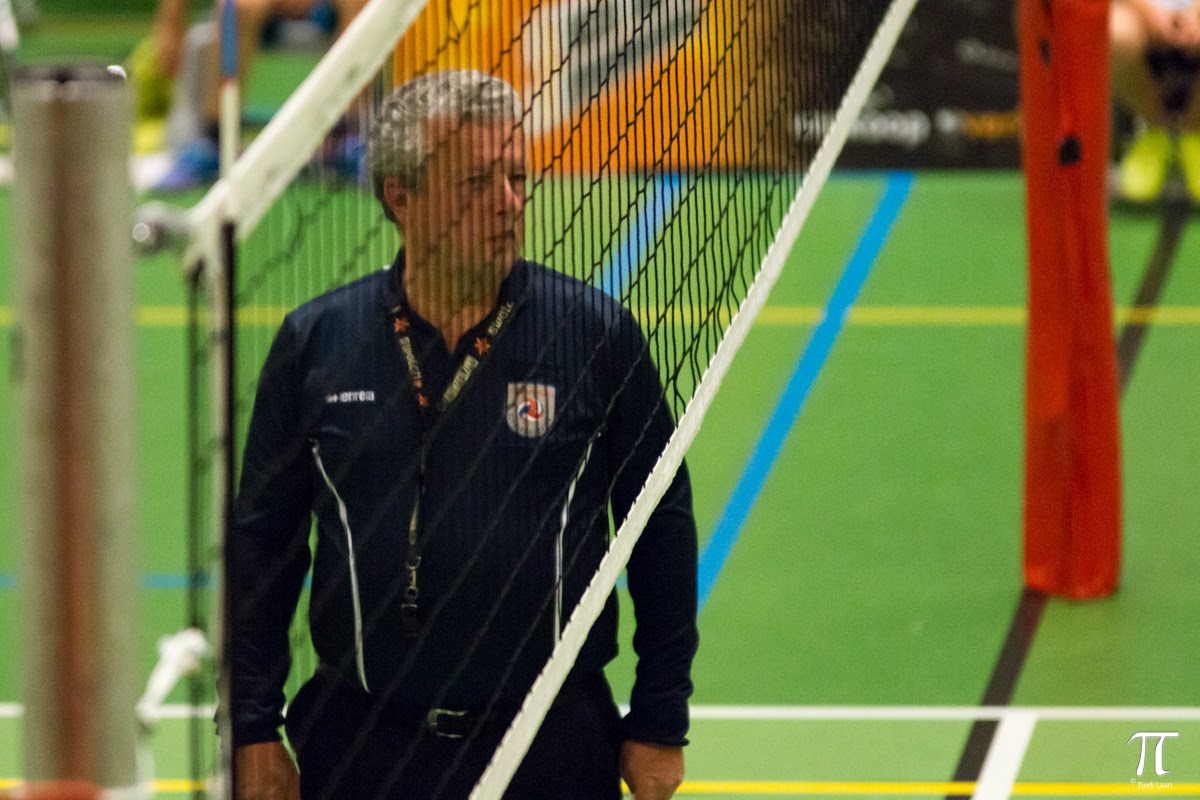 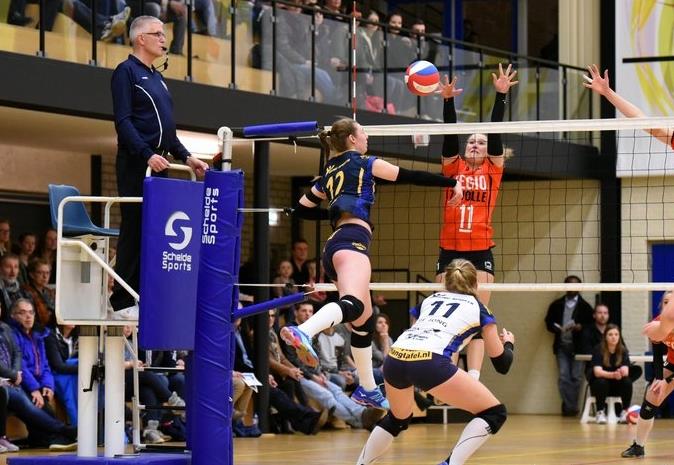 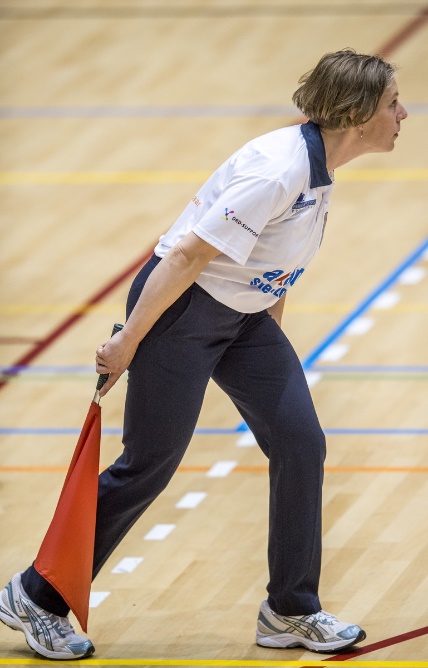 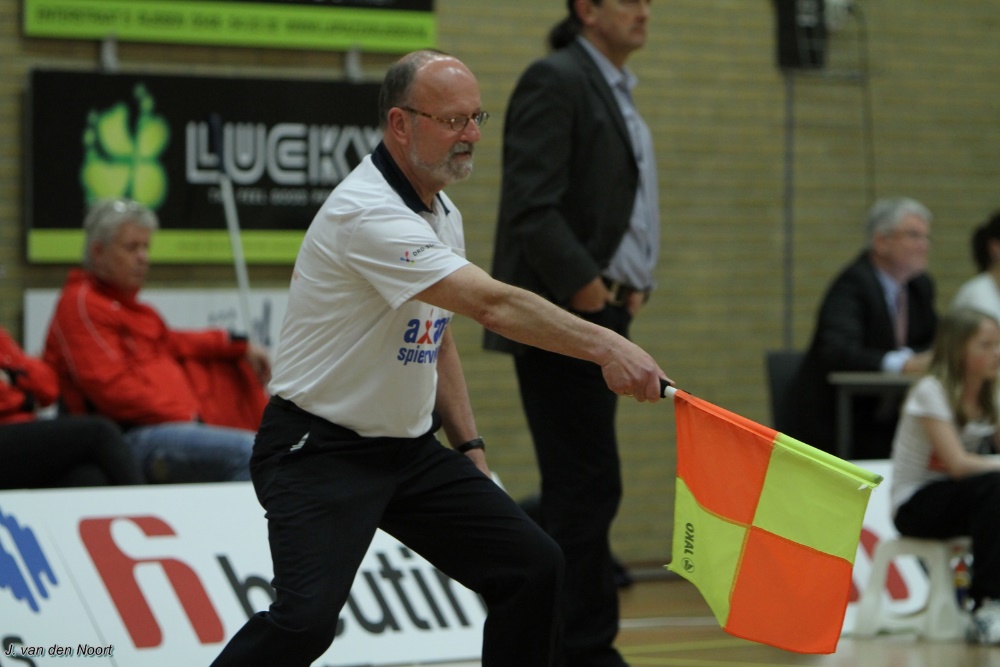 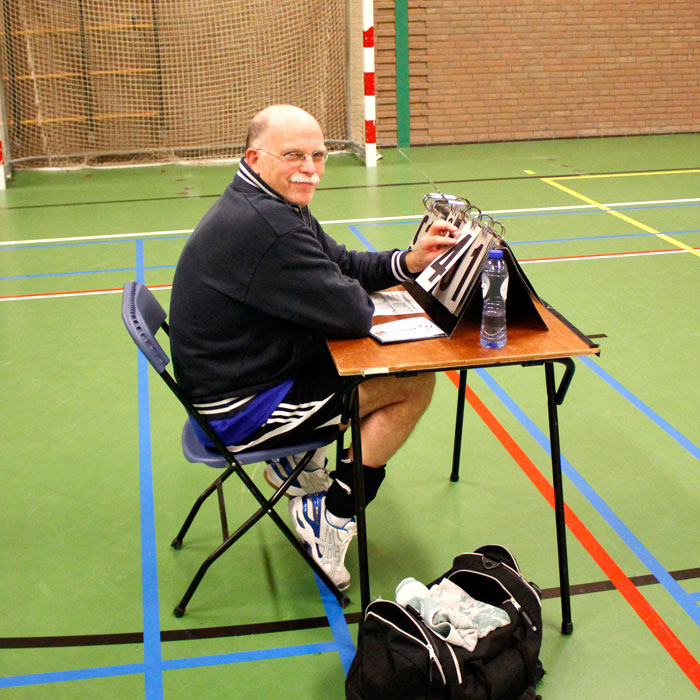 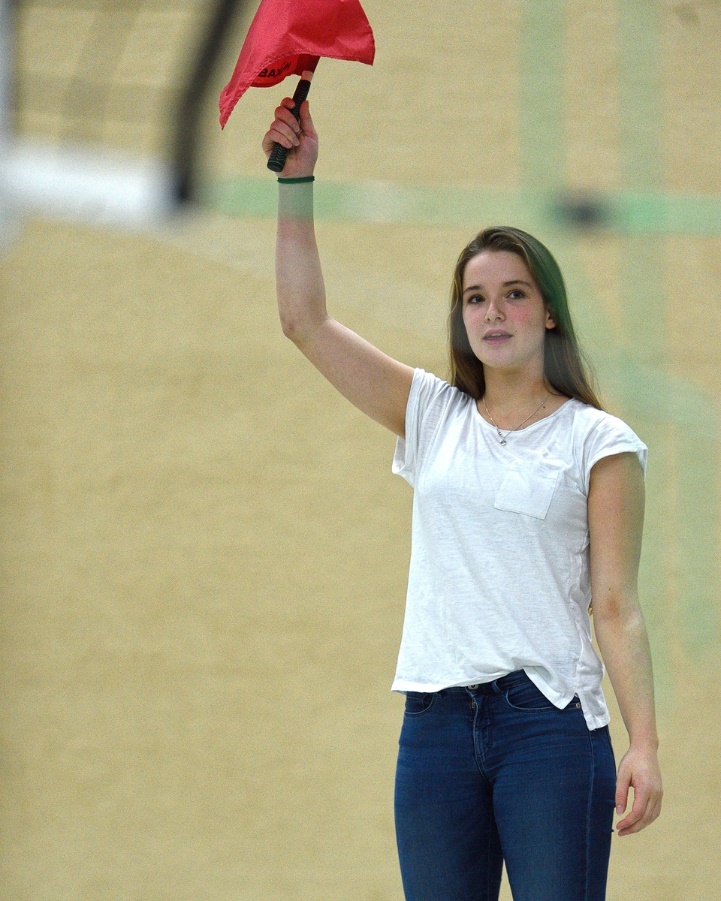